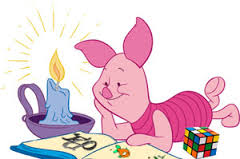 Ребусы
Ребус - загадка, 
в которой разгадываемые слова 
даны в виде рисунков 
в сочетании с буквами 
и другими знаками.
а
р
ш
с
н
е
г
к
о
м
а
з
р
о
х
о
г
о
д
м
з
и
а
м
а
ш
у
б
л
о
н
с
г
а
н
о
д
у
ш
с
т
о
р
к
л
ю
ч
р
п
е
о
о
ч
к
а
у
т
а
о
т
н
ф
н
к
р
к
ж
у
а
в
е
к
о
ч
е
л
з
р
н
а
к
о
и
у
о
с
в
т
б
а
д
х
о
а
р
о
п
т
ё
м
о
л
а
с
р
н
а
а
о
х
л
р
а
с
ю
т
и
п
к
р
е
с
а
т
о
н
к
р
кабан
хвост
Света